PROCUCT
PROMOTION
www.freeppt7.com
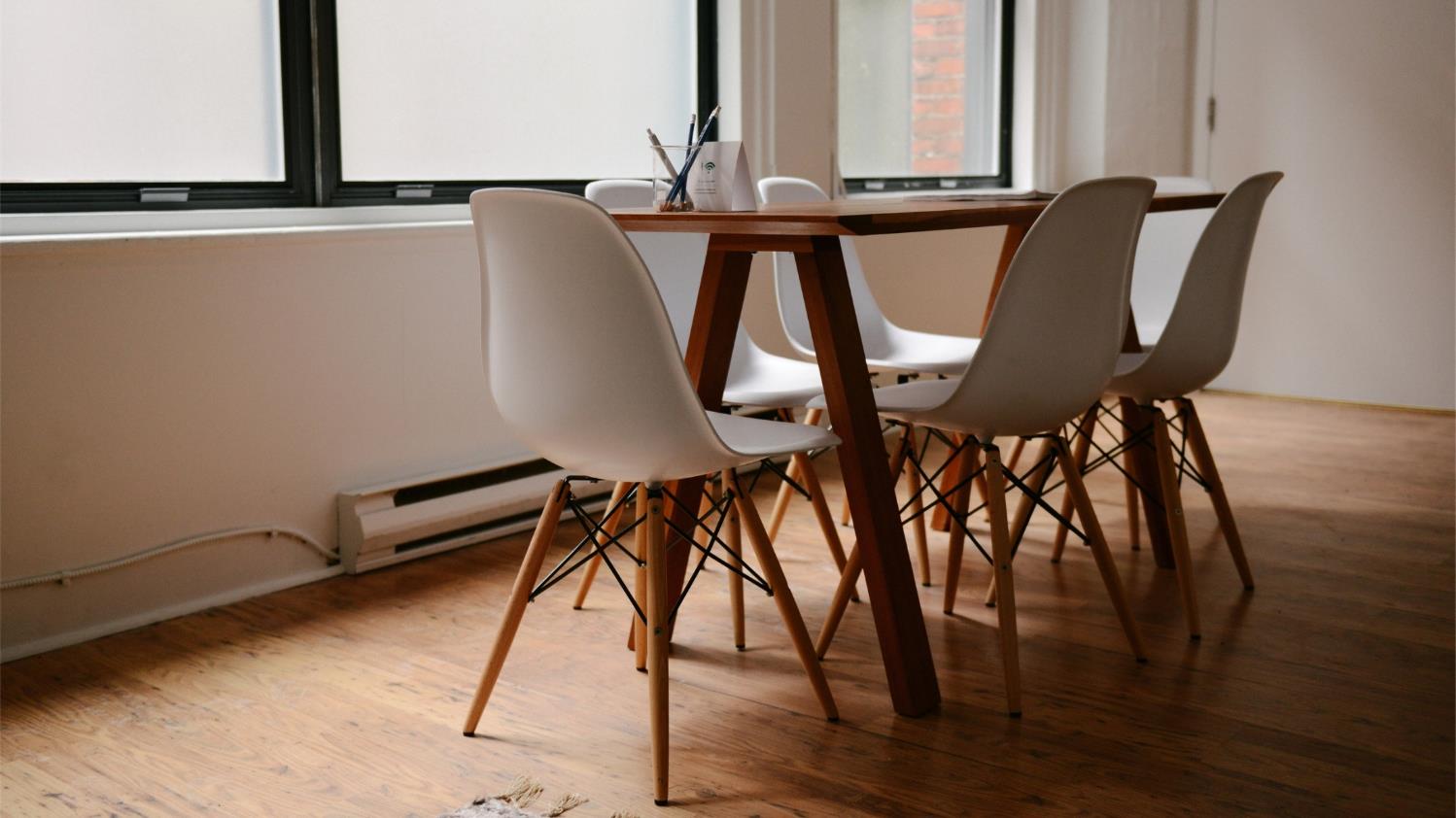 CONTENTS
THE FIRST PART
Enter the text here, and the language should be be rely.
Problem Scenario
THE SECOND PART
Core needs
THE THIRD PART
Existing issues
Add keywords here
THE FOURTH PART
My products
1
Problem Scenario
Enter the text here, and the language should be be rely.
LOGO . . . COMPANY
Click here to add keywords
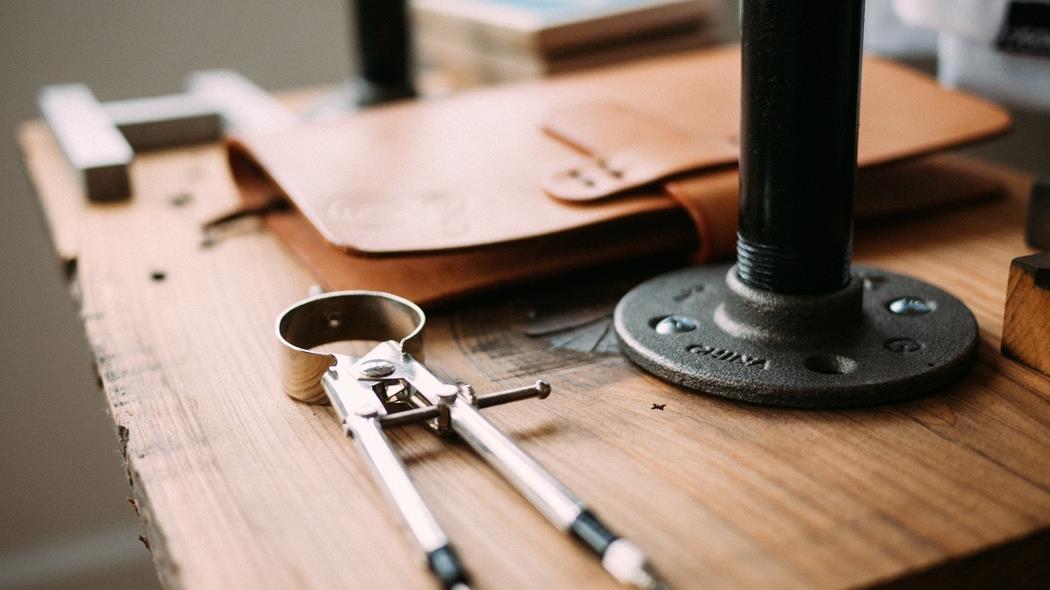 ADD YOUR TITLE HERE
Click here to add a title
1
2
3
4
Enter the text here, and the language should be be rely.
Enter the text here, and the language should be be rely.
Enter the text here, and the language should be be rely.
Enter the text here, and the language should be be rely.
81,680
81,680
81,680
81,680
LOGO . . . COMPANY
ADD YOUR TITLE HERE
Click here to add a title
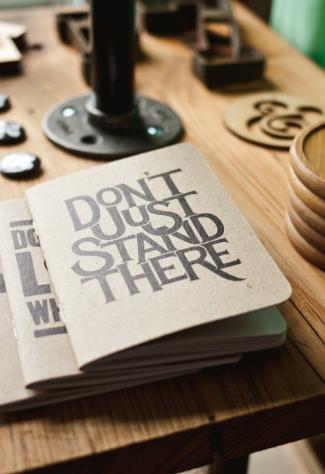 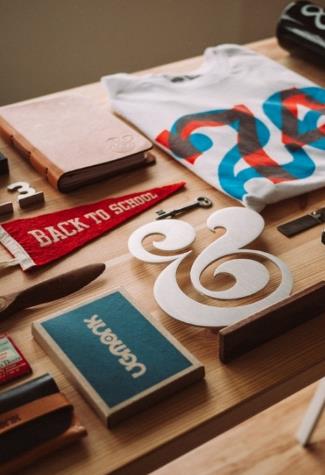 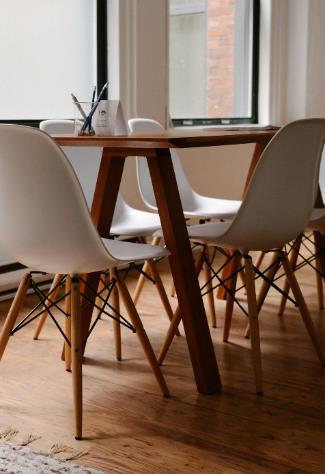 85%
From 2014
Title numbers, etc. can be changed by clicking and re-entering, top"Begin"Fonts, font sizes, colors, leadings, and so on can be modified in the panel.
Enter the text here, and the language should be be rely. Enter the text here, and the language should be be rely.
LOGO . . . COMPANY
ADD YOUR TITLE HERE
Click here to add a title
Enter the text here, and the language should be be rely.
Enter the text here, and the language should be be rely.
Enter the text here, and the language should be be rely.
Enter the text here, and the language should be be rely.
LOGO . . . COMPANY
2
Core needs
Enter the text here, and the language should be be rely.
LOGO . . . COMPANY
Click here to add keywords
ADD YOUR TITLE HERE
Click here to add a title
TEXT HERE
Enter the text here, and the language should be be rely.
1
TEXT HERE
Enter the text here, and the language should be be rely.
2
TEXT HERE
Enter the text here, and the language should be be rely.
3
TEXT HERE
Enter the text here, and the language should be be rely.
4
LOGO . . . COMPANY
ADD YOUR TITLE HERE
Click here to add a title
TEXT HERE
Enter the text here, and the language should be be rely.
TEXT HERE
Enter the text here, and the language should be be rely.
TEXT HERE
Enter the text here, and the language should be be rely.
TEXT HERE
Enter the text here, and the language should be be rely.
LOGO . . . COMPANY
ADD YOUR TITLE HERE
Click here to add a title
Add Your Text
Enter the text here, and the language should be be rely.
Add Your Text
Enter the text here, and the language should be be rely.
Add Your Text
Enter the text here, and the language should be be rely.
Add Your Text
Enter the text here, and the language should be be rely.
LOGO . . . COMPANY
3
Existing issues
Enter the text here, and the language should be be rely.
Click here to add keywords
ADD YOUR TITLE HERE
Click here to add a title
ADD KEYWORD
Add Your Text
Add Your Text
Add Your Text
Add Your Text
Enter the text here, and the language should be be rely.
Enter the text here, and the language should be be rely.
Enter the text here, and the language should be be rely.
Enter the text here, and the language should be be rely.
LOGO . . . COMPANY
ADD YOUR TITLE HERE
Click here to add a title
Add Your Text
Enter the text here, and the language should be be rely.
Add Your Text
Enter the text here, and the language should be be rely.
Add Your Text
Enter the text here, and the language should be be rely.
Add Your Text
Enter the text here, and the language should be be rely.
LOGO . . . COMPANY
4
My products
Enter the text here, and the language should be be rely.
LOGO . . . COMPANY
Click here to add keywords
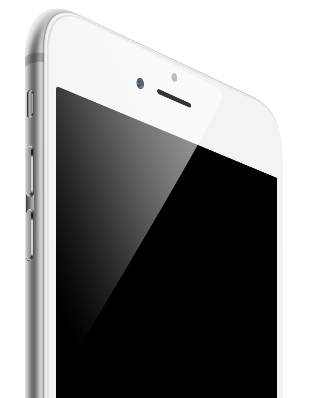 TEXT HERE
Click here to add text messages
Enter the text here, and the language should be be rely.
Click here to add a title
TITLE HERE
TEXT HERE
1
TEXT HERE
3
Enter the text here, and the language should be be rely.
Enter the text here, and the language should be be rely.
TEXT HERE
2
Enter the text here, and the language should be be rely.
LOGO . . . COMPANY
ADD YOUR TITLE HERE
Click here to add a title
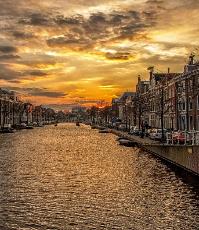 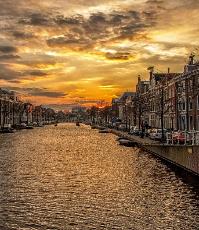 Your Text
Titles numbers, etc., can be changed by clicking and re-entering.
Your Text
Titles numbers, etc., can be changed by clicking and re-entering.
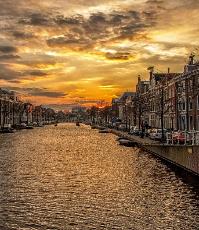 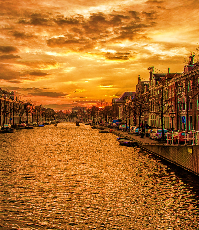 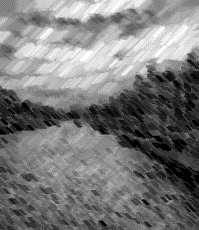 Title numbers, etc., can be changed by clicking and re-entering, and fonts, font sizes, colors, leadings, and so on can be modified in the top Start panel. Suggested body10Number,1.3Double word spacing. Titles numbers, etc., can be changed by clicking and re-entering.
LOGO . . . COMPANY
ADD YOUR TITLE HERE
Click here to add a title
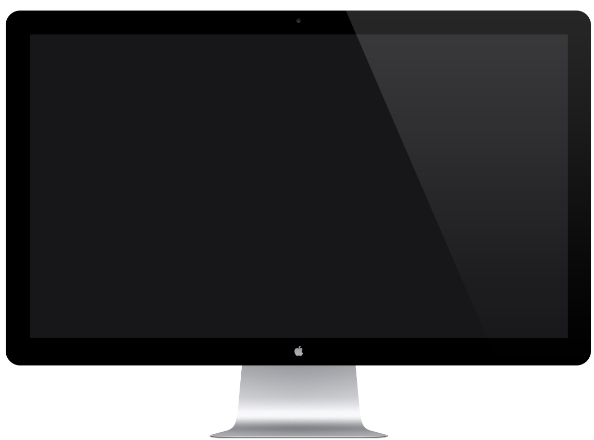 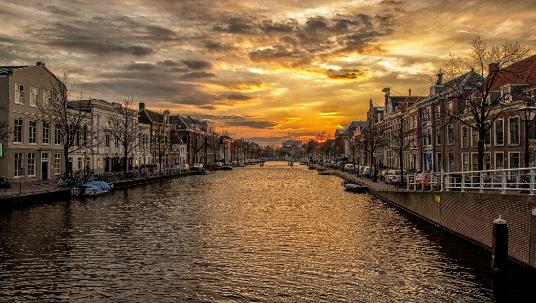 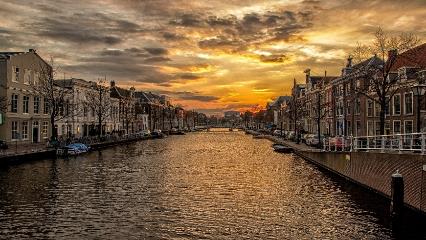 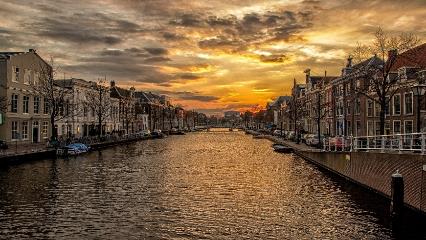 Your Text

Titles numbers, etc., can be changed by clicking and re-entering.
Your Text

Titles numbers, etc., can be changed by clicking and re-entering.
Your Text

Titles numbers, etc., can be changed by clicking and re-entering.
LOGO . . . COMPANY
THANK YOU
FOR WATCHING
www.freeppt7.com